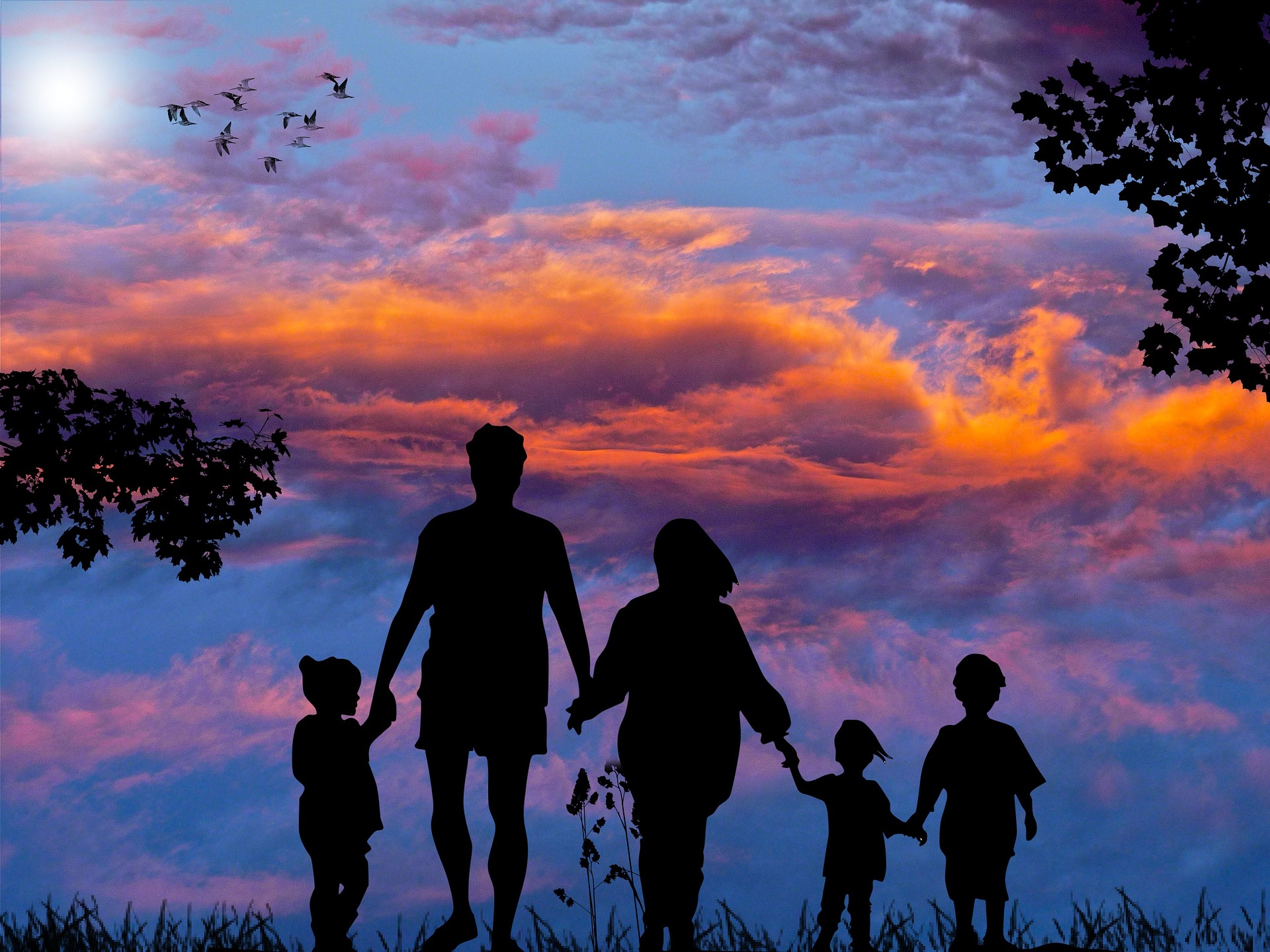 Work first family assistance
By: La’Quanza Little
06/20/2023
Agenda
WORK FIRST FAMILY ASSISTANCE
What is Work First Family Assistance
How to Apply
Who May Apply
Eligibility Requirements
Support Services
QA
2
Work First Family Assistance
3
WFFA BENEFIT AMOUNT
# IN ASSISTANCE UNIT
BENEFIT AMOUNT
$181
                                     $236
                                     $272
                                     $297
                                     $324
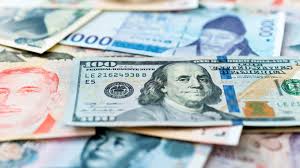 4
HOW TO APPLY
In Person
Self Service
In Guilford County, individuals may apply in person at the following DSS locations on 1203 Maple Street, Greensboro or on 325 East Russell Avenue, High Point.
Applications can be completed by phone at 336-641-3000 Monday – Friday from 8am – 5pm.  
Online EPASS portal https://epass.nc.gov/
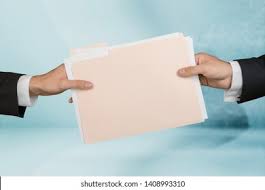 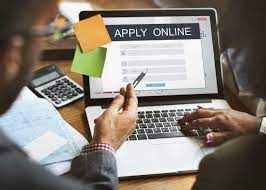 4
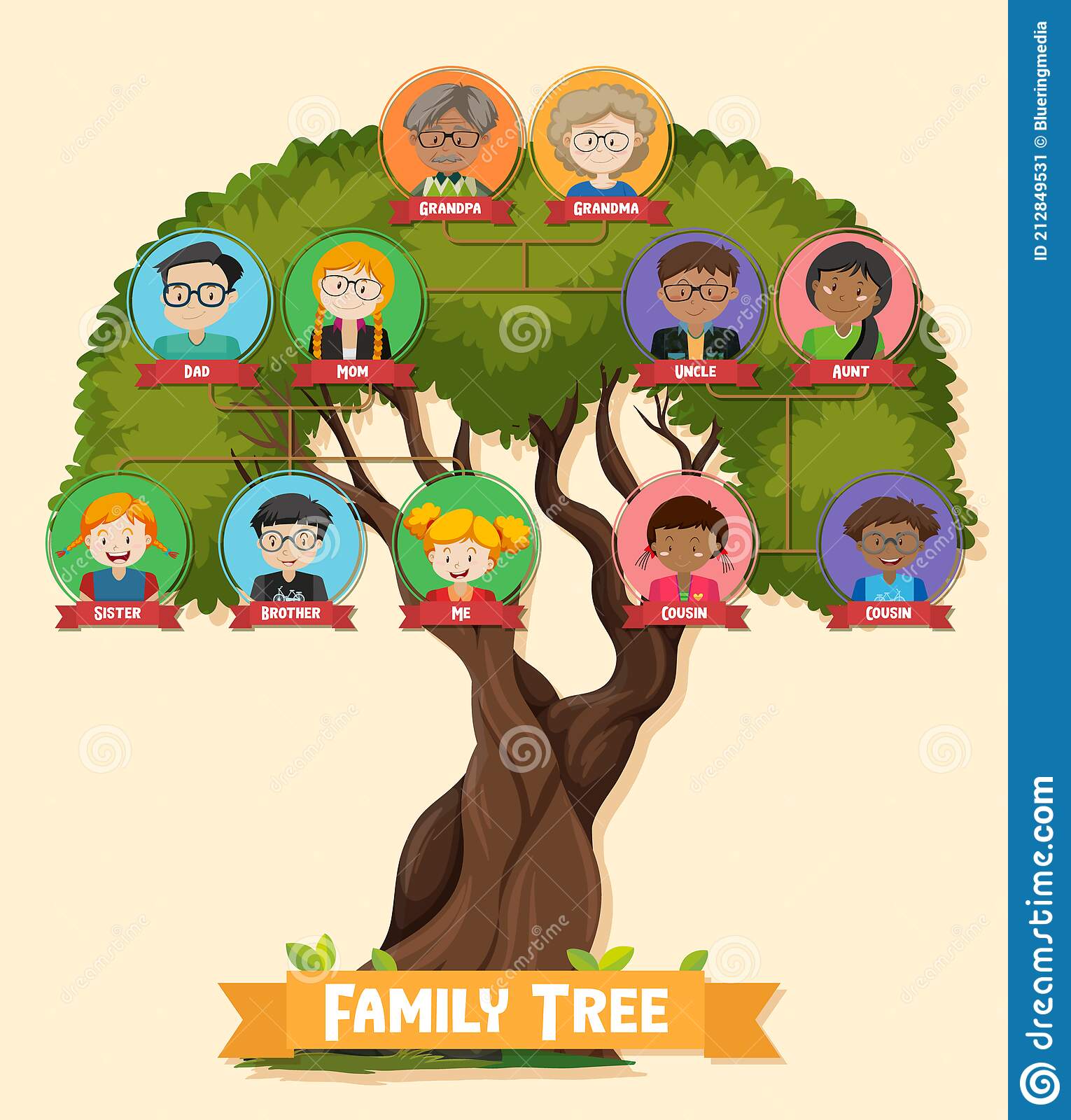 Who may apply?
To receive Work First Family Assistance, children must live with an adult relative who is within a certain degree of kinship, or with an adult caretaker who has legal custody or legal guardianship, that is court ordered.
5
1. A parent - this includes a biological mother or father, a legal father, or adoptive parent(s) after issuance of the final order; NOTE: Biological parent(s) and biological relatives are not eligible to receive Work First Family Assistance for the adopted child
2. An alleged father or other alleged paternal relative
3. A blood or half blood relative or adoptive relative limited to: brother, sister, grandparent, great-grandparent, great-great-grandparent, uncle or aunt, great-uncle or aunt, great-great-uncle or aunt, nephew, niece, first cousin. Spouses of these individuals, must have legal custody or legal guardianship to meet the kinship requirement if the marriage has been terminated by death or divorce
4. A step-relative limited to: Stepparent, stepbrother or stepsister; Spouses of a stepparent, stepbrother, or stepsister with court ordered legal custody or legal guardianship of a child. NOTE: A minor parent may live with an adult who is not related if it has been determined that the living arrangement is appropriate
Relationships That Meet Kinship Requirement
6
eligibility requirements
06/20/2023
wffa
Applicants who apply for Work First Family Assistance must meet certain eligibility requirements including income, resources, and general eligibility requirements.
8
GENERAL ELIGIBILITY REQUIREMENTS AT A GLIMPSE
• Family members must live in North Carolina with the intent to remain (this includes homeless families with no fixed mailing address)
• The family must include a child that is 17 years or younger 
• The caretaker/relative must cooperate with child support activities unless he/she has good cause
• Minor parents must live with their parent, legal guardian, or in another adult supervised arrangement, and must attend school
• All Work First applicants are screened to assess their risk of substance abuse
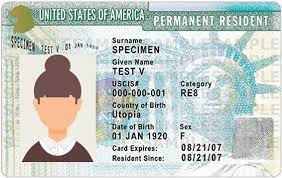 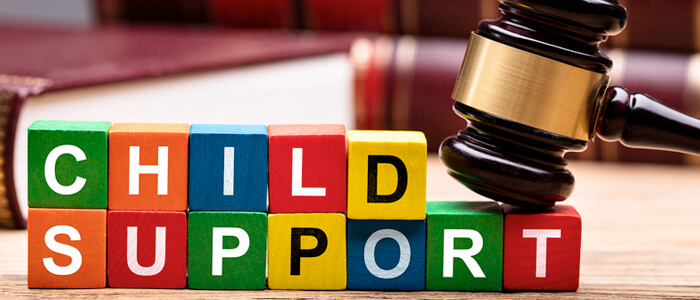 06/20/2023
WFFA
9
Residency Requirements
wffa
To receive Work First Cash Assistance, a family must live in North Carolina and: 

Intend to remain
Not receive TANF benefits in another state
Be a homeless family with no fixed mailing address 

***The family must apply for and receive Work First Cash Assistance in the county in which they live.***
06/20/2023
10
RESIDENCY CONTINUED…
In some cases, such as homelessness, verifications may not be available for the applicant to present to verify residency.  A written declaration form can be provided to the applicant to be completed by an individual who has a social, family, or economical relationship with the applicant, and who has personal knowledge of the family’s intent to remain in North Carolina may be accepted.
11
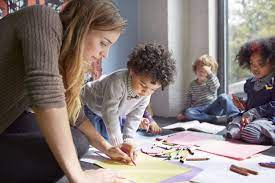 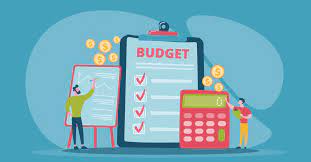 WORK ELIGIBLE PARTICIPANTS: SUPPORTIVE SERVICES
WFFA
Case management with an Employment Services Social Worker
Childcare
Transportation assistance
Job Readiness/Job Searching
And other services that will assist the family with obtaining and maintaining employment
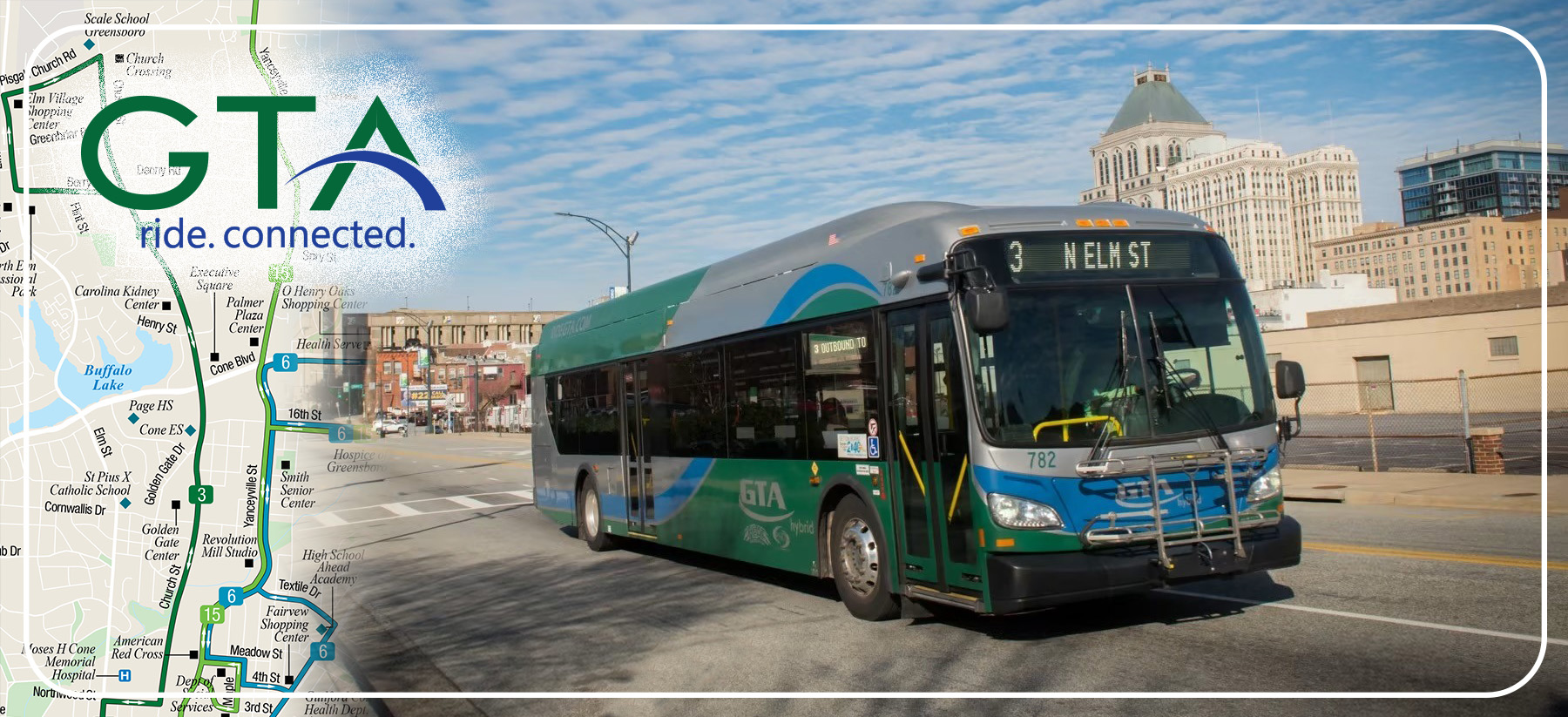 12
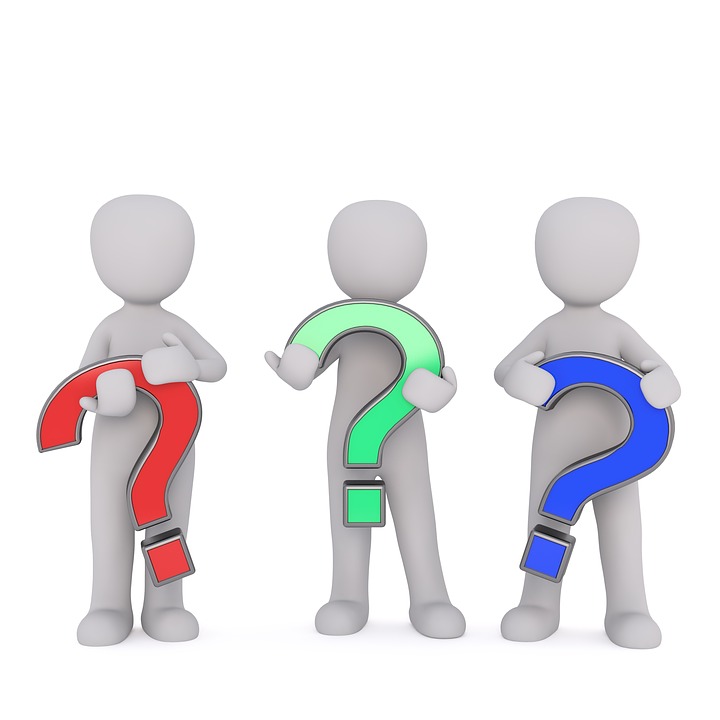 Questions?
13
06/20/2023
Thank you
WORK FIRST FAMILY ASSISTANCE
If you have any additional questions, please contact Kelly Richardson at krichar0@guilfordcountync.gov
14